Year 1 History Which house would you find this in?
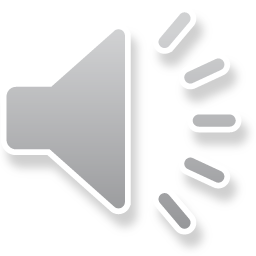 We have been learning about old and new houses. Have a look at these two houses, which one is old and which one is new?
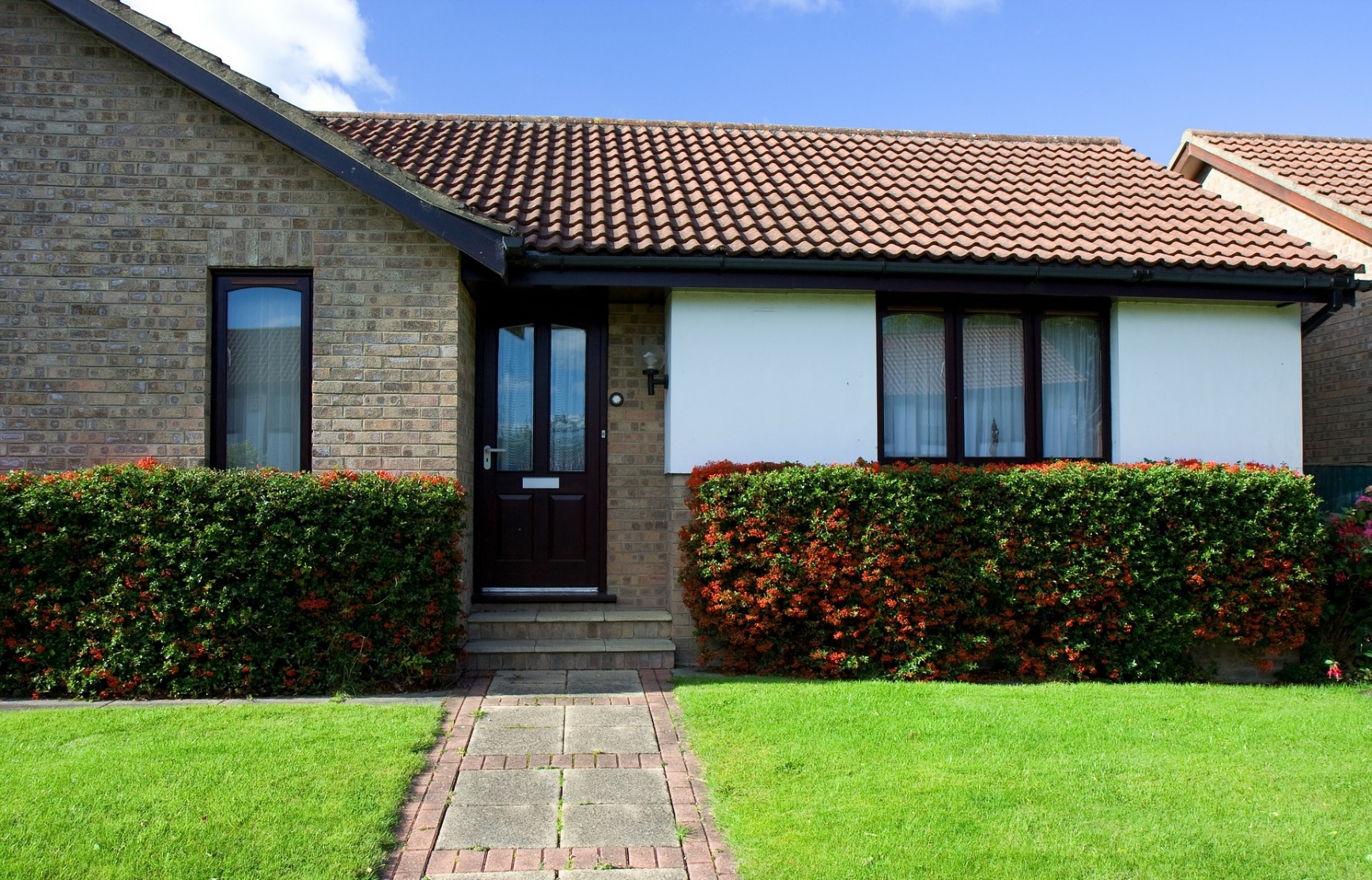 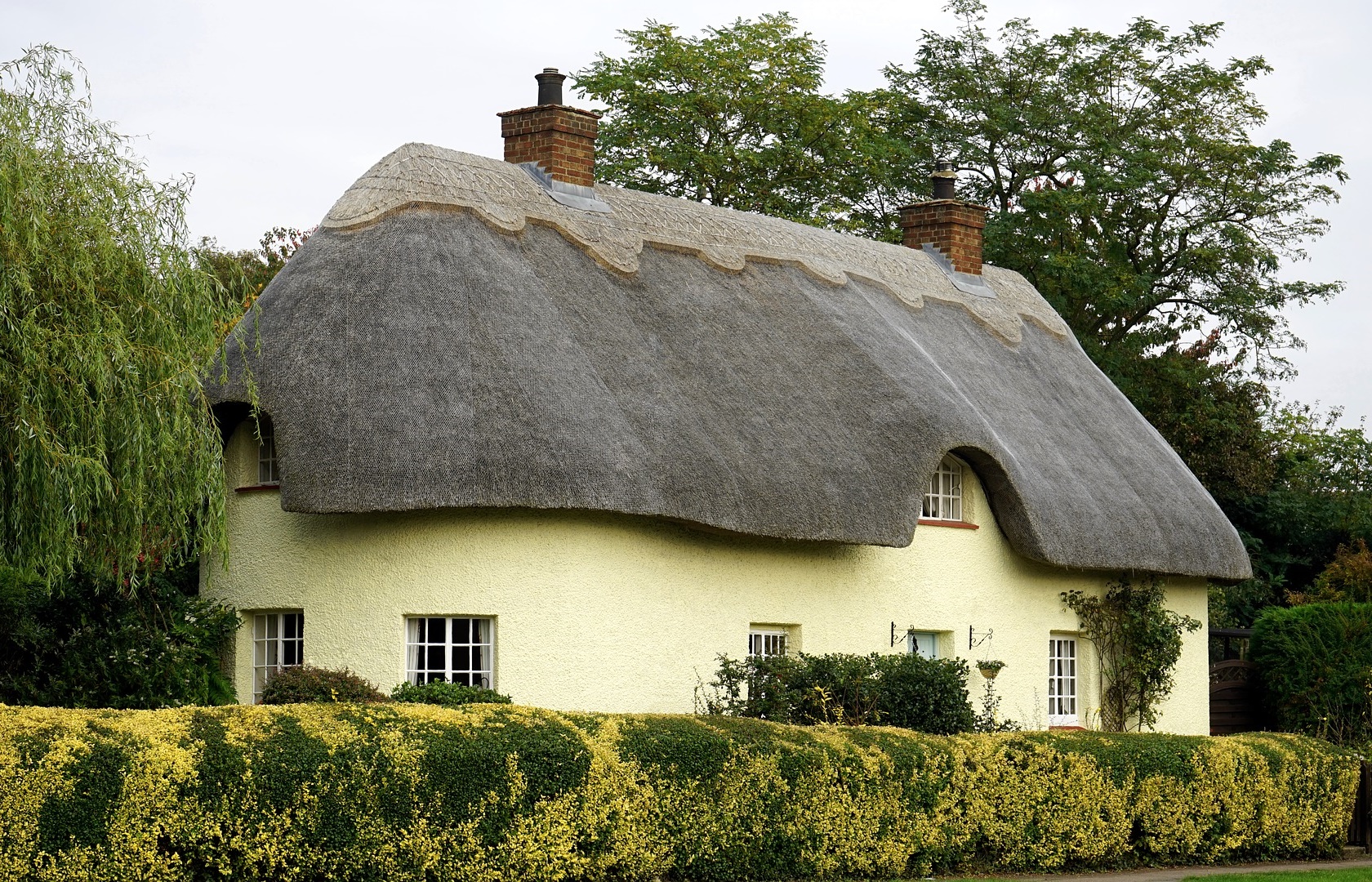 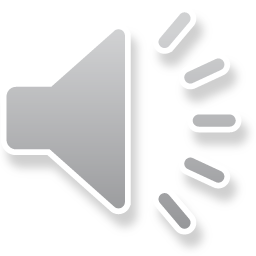 That’s right!
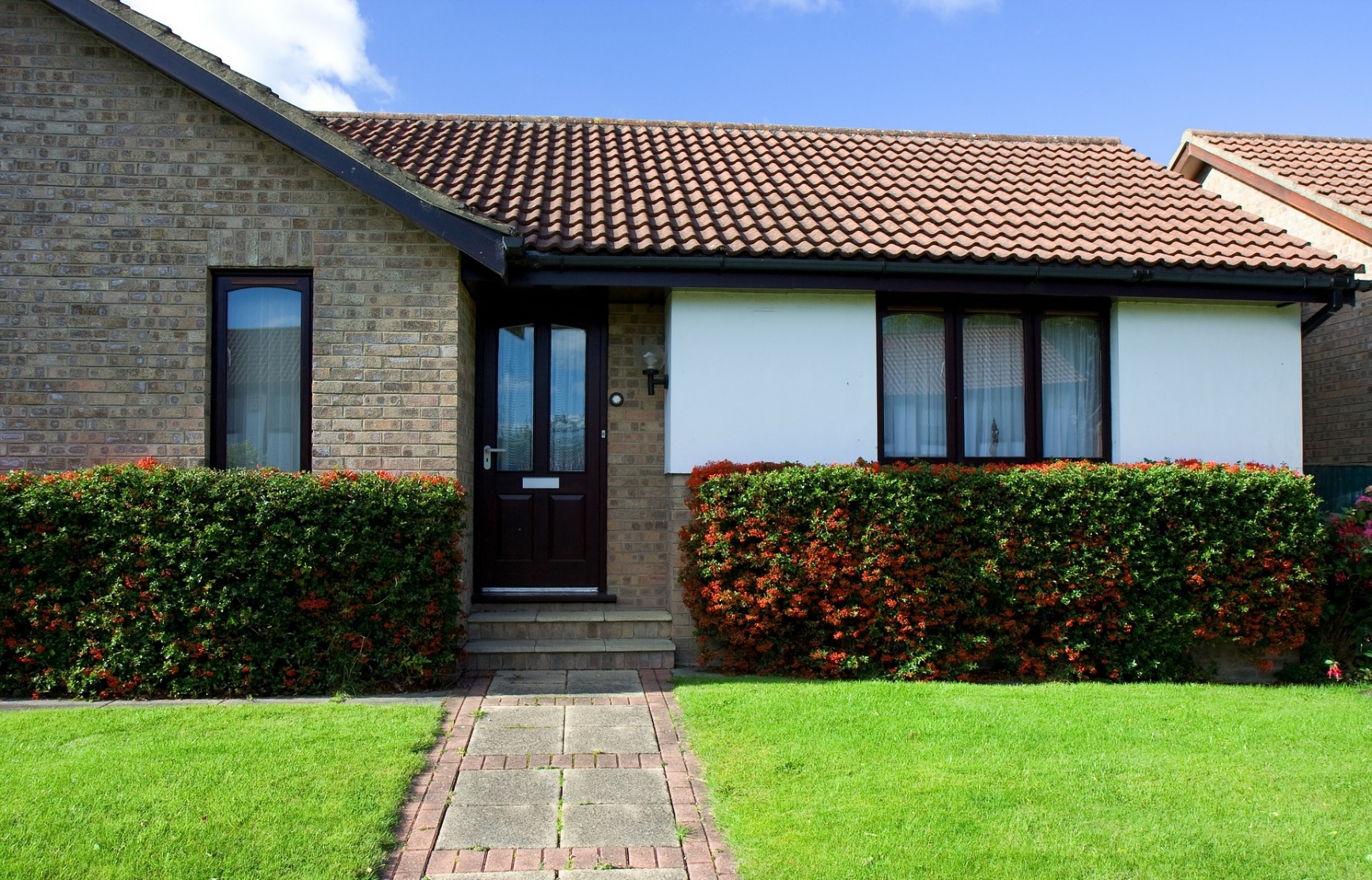 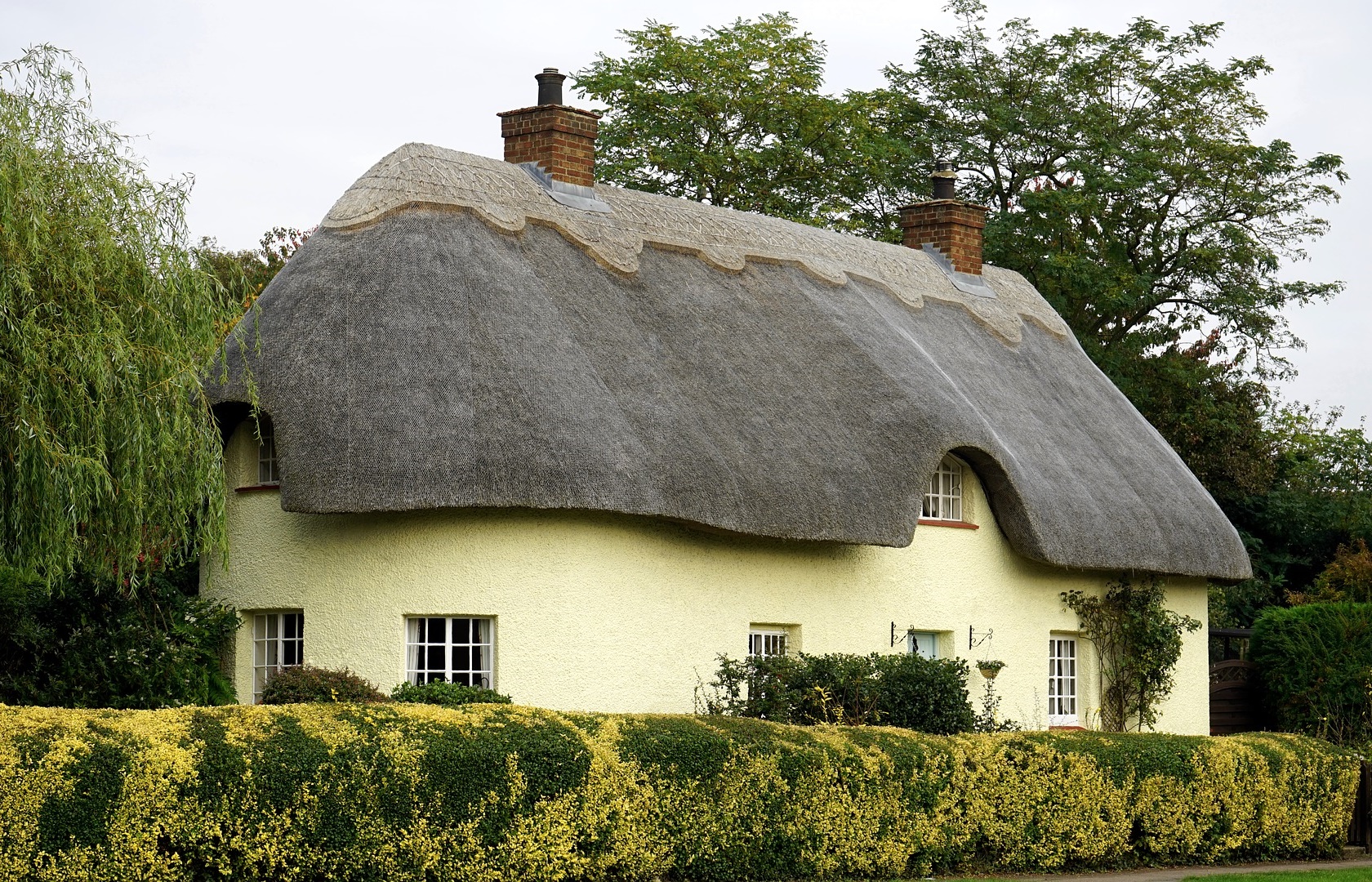 new
old
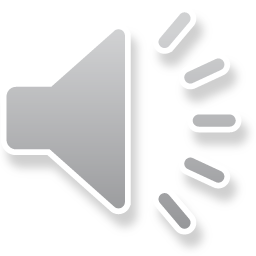 Lets have a look at some things you might find in a house and think about if they are from a house in the past or a house from now.
A cooker. Is this cooker from a house in the past or a house from now?

Why do you think this?
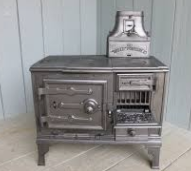 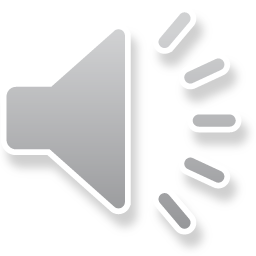 That’s right!
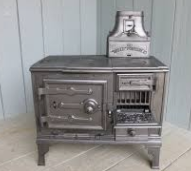 This is a cooker from a house in the past.
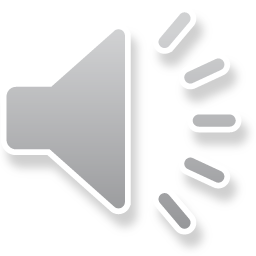 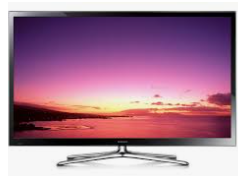 A tv. Would this tv be found in a house from the past or is it from a house from now?

Why do you think this?
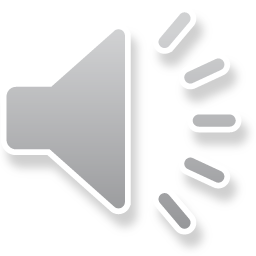 That’s right!
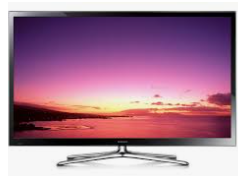 This tv would be found in a house from now.
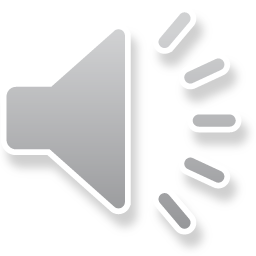 A washing machine. Would this washing machine be found in a house from the past or is it from a house from now?

Why do you think this?
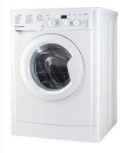 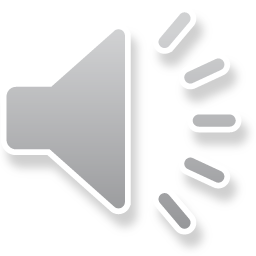 That’s right!
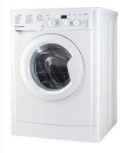 This washing machine would be found in a house from now.
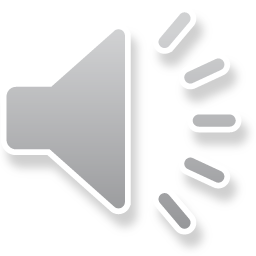 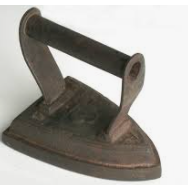 An iron. Would this iron be found in a house from the past or is it from a house from now?

Why do you think this?
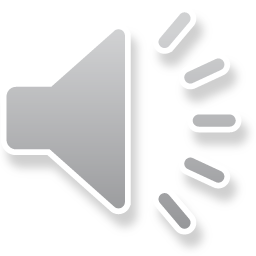 That’s right!
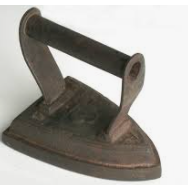 This iron would be found in a house from the past.
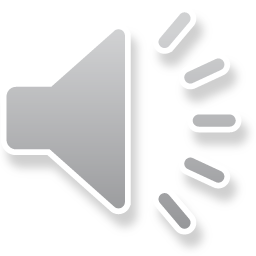 A kettle. Would this kettle be found in a house from the past or is it from a house from now?

Why do you think this?
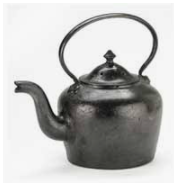 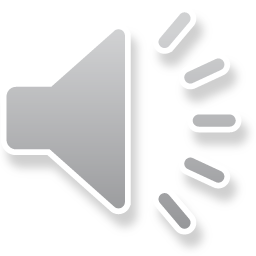 That’s right!
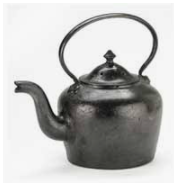 This kettle would be found in a house from the past.
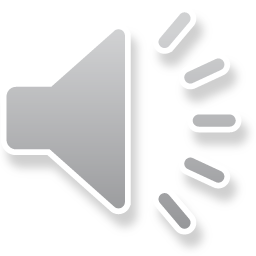 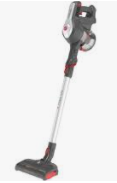 A hoover. Would this hoover be found in a house from the past or is it from a house from now?

Why do you think this?
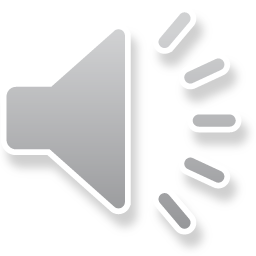 That’s right!
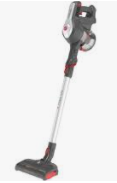 This hoover would be found in a house from now.
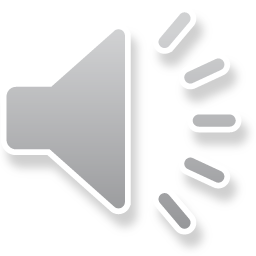 Now have a go at the worksheet.
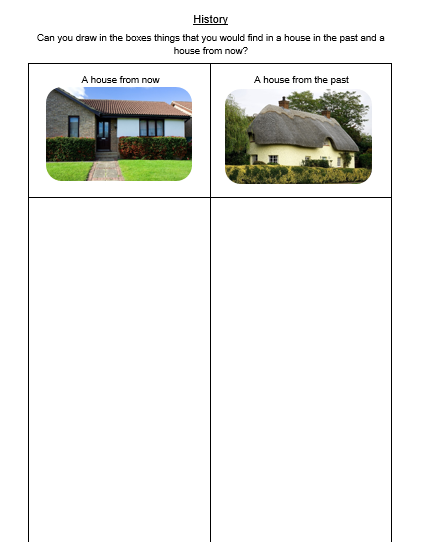 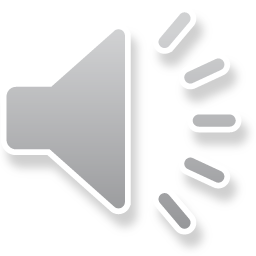